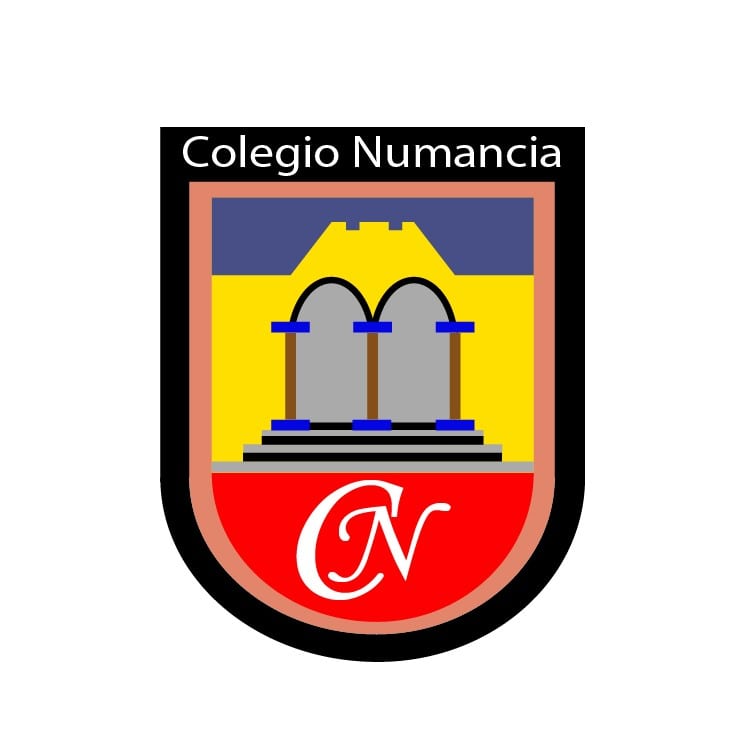 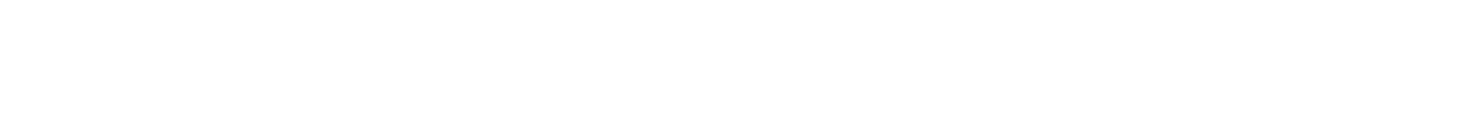 DIFERENCIADO ARTES
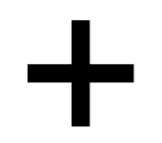 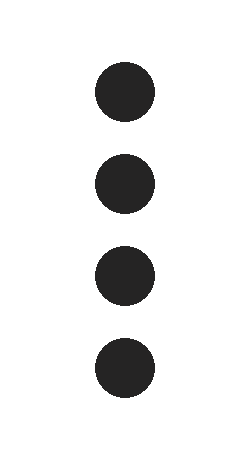 LA MEMORIA
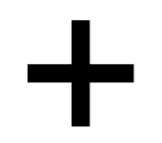 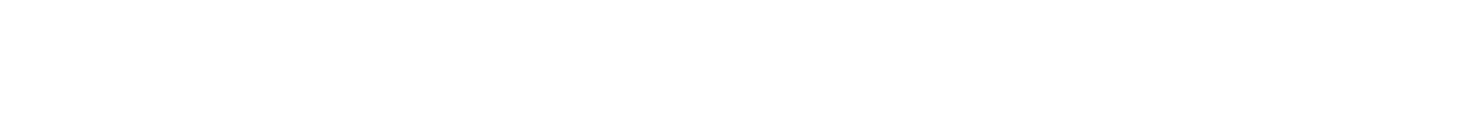 OBJETIVO:  Crear obras y proyectos que respondan a necesidades de expresión y comunicación personales o grupales, basados en la investigación con soportes, materiales y procedimientos, y en referentes artísticos nacionales e internacionales.
01
03
.
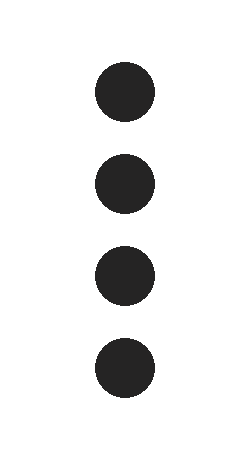 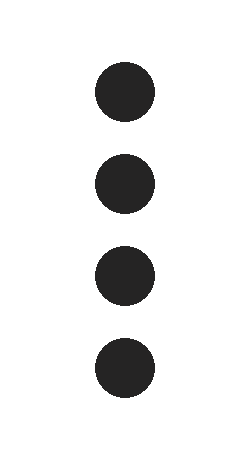 actividad
Presentación unidad
02
04
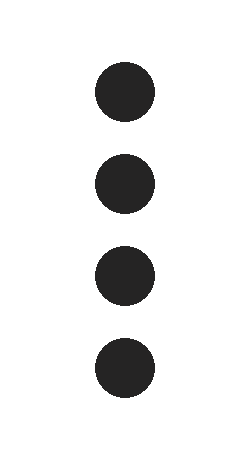 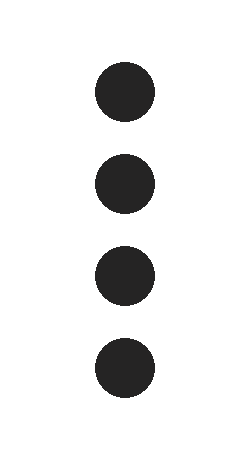 contenido
cierre
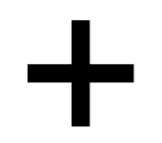 Unidad 1investigando la memoria a través de las artes visuales
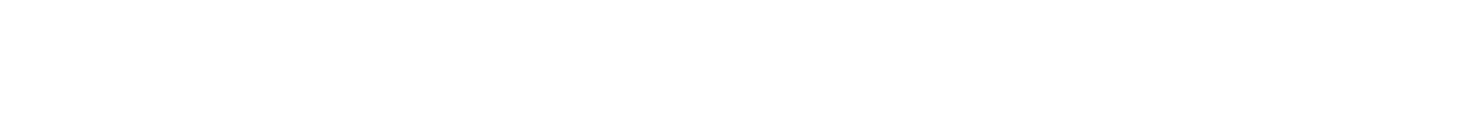 En esta unidad,se propone que los estudiantes experimenten y creen obras de artes visuales vinculadas con el tema de la memoria personal y colectiva. Para esto, indagan sobre referentes artísticos nacionales e internacionales que trabajan con este tema, experimentando con diferentes medios expresivos, soportes, materiales y procedimientos para la creación de sus obras y proyectos, buscando la innovación en la respuesta a desafíos creativos. Finalmente, evaluarán críticamente sus propias obras y las de sus pares.

 El tema propuesto permite un trabajo que sitúa a la investigación artística en el centro del proceso creativo y busca respuestas a preguntas como: ¿Cómo la imaginación, las experiencias e ideas se relacionan con el desarrollo del proceso creativo? ¿De qué manera la experimentación con materiales, soportes, tecnologías y procesos influyen en el proceso creativo de mi obra? ¿Cómo aporta la investigación de referentes, ideas, conceptos y materialidades a mi proceso creativo? ¿Cómo la indagación artística construye conocimiento en artes?
PROPÓSITO
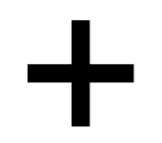 La presente actividad tiene como propósito que los estudiantes aprecien obras que tengan como tema la relación entre fotografía y memoria y, a partir de esta apreciación, inicien un proceso creativo utilizando la fotografía y el collage. Además se propone que, a partir de las experimentaciones y producciones artísticas finalizadas, evalúen críticamente sus trabajos personales y los de sus pares.
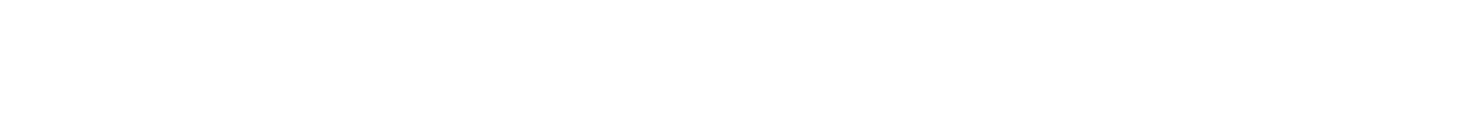 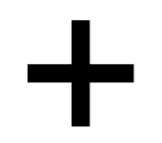 actividad
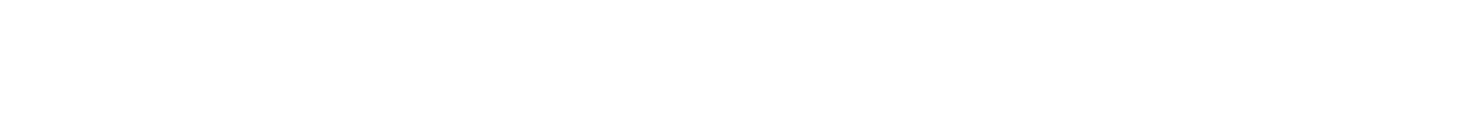 ¿Qué sensaciones, ideas o emociones les provocan las obras? 
¿Cuáles son sus propósitos expresivos? 
¿Cómo se relacionan los propósitos expresivos con elementos del lenguaje visual y fotográfico? 
¿De qué manera se visibiliza el contexto en las obras? 
¿Cuáles son las relaciones entre la obra y la memoria personal del artista? 
¿Qué tipo de relaciones existen entre la obra y la memoria colectiva? 
¿Cuáles son los vínculos entre fotografía y memoria?
Los estudiantes observan obras de diferentes artistas, las más relevantes de la historia, deben escoger 3, las que más le gusten y luego mediado por el docente, reflexionan a partir de preguntas como:.
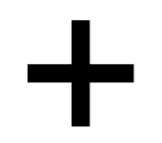 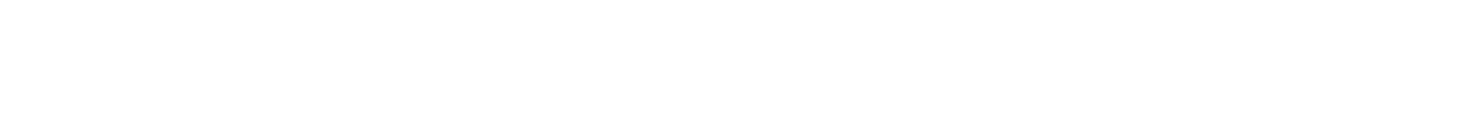 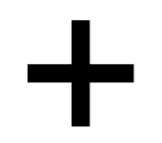 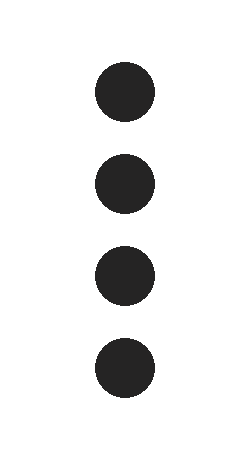 Manos a la obra
Luego de ver las pinturas, en tu cuaderno haz una tabla con las preguntas previamente expuestas y con ello adjunta las 3 obras que más te gustaron y responde. Mira el ejemplo